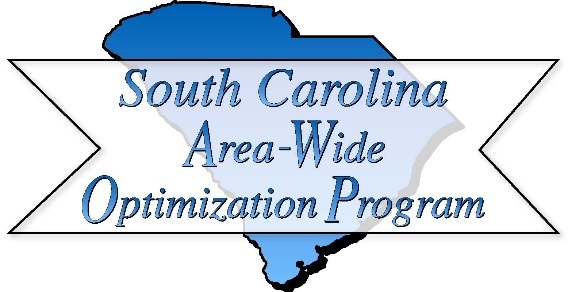 Tracking systems that purchase surface water

157 systems

139/157 (89%) met both goals
141/157 met THM
153/157 met HAA

95/157 wholesaler met goals